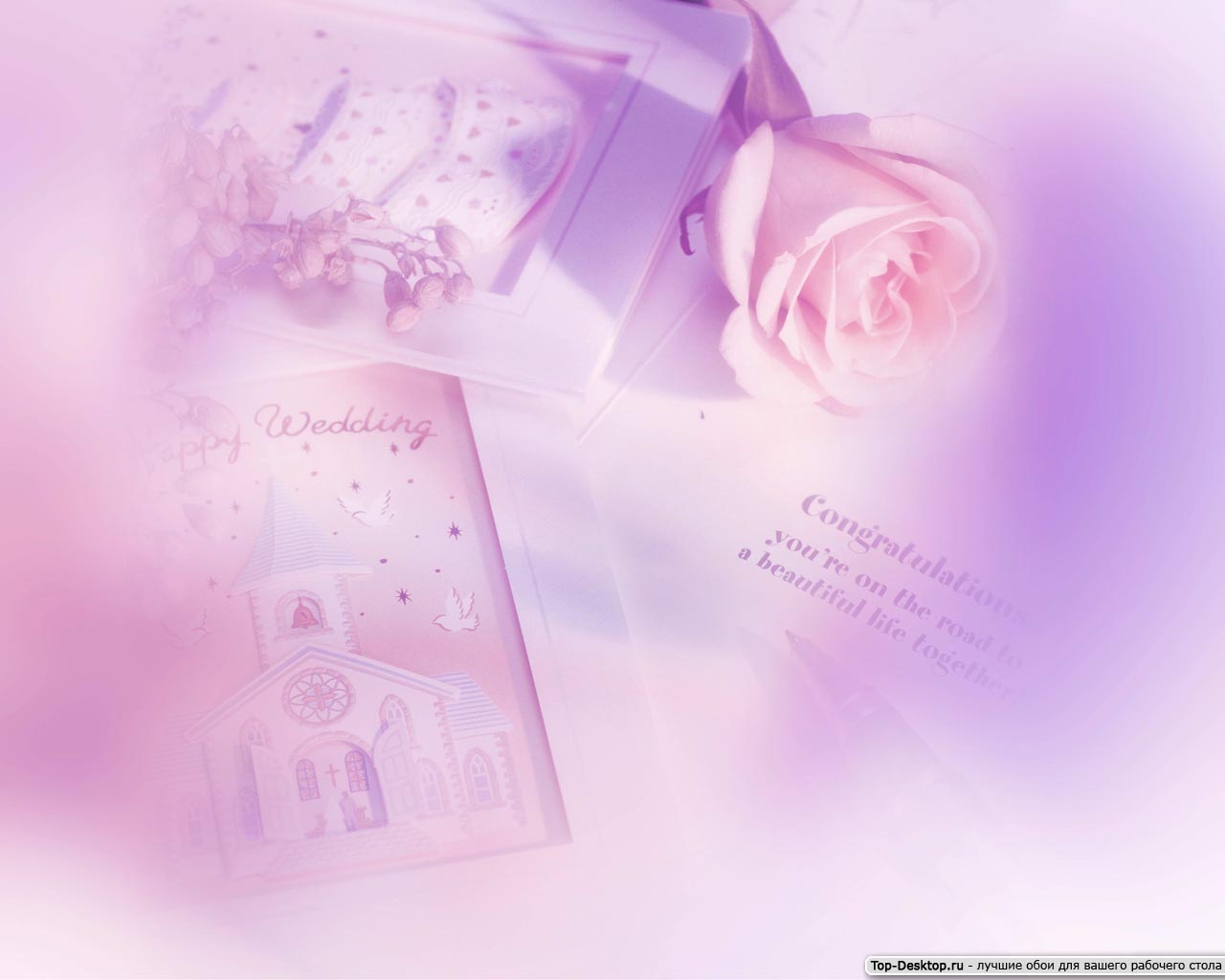 Развитие мелкой моторики рук
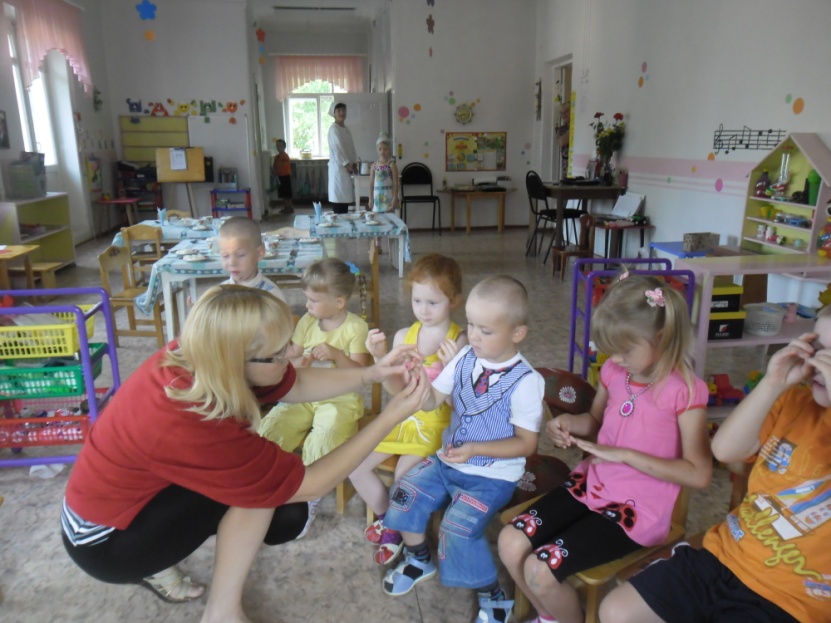 Автор: Балкова М.М. 
воспитатель 
МБДОУ детский сад № 5 «Вишенка»
г. Заволжье
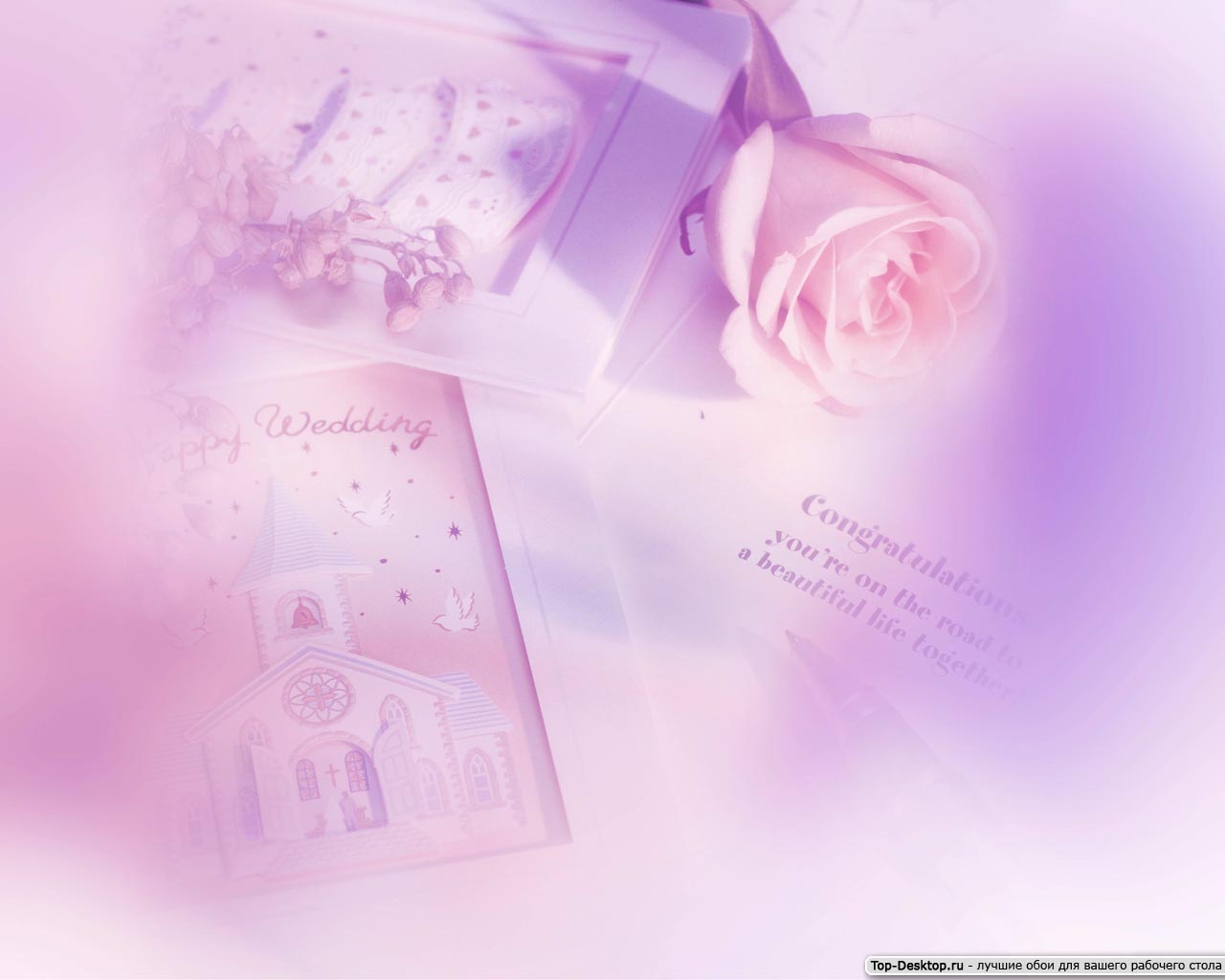 Изготавливайте вместе с ребенком поделки из природного материала: жёлудей, шишек, соломы и других доступных материалов. Обратите внимание на соблюдение техники безопасности
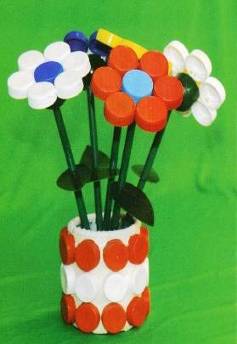 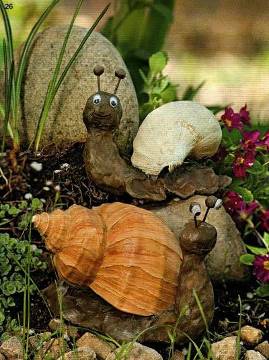 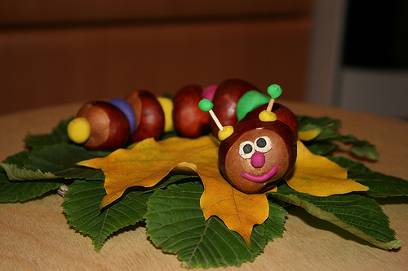 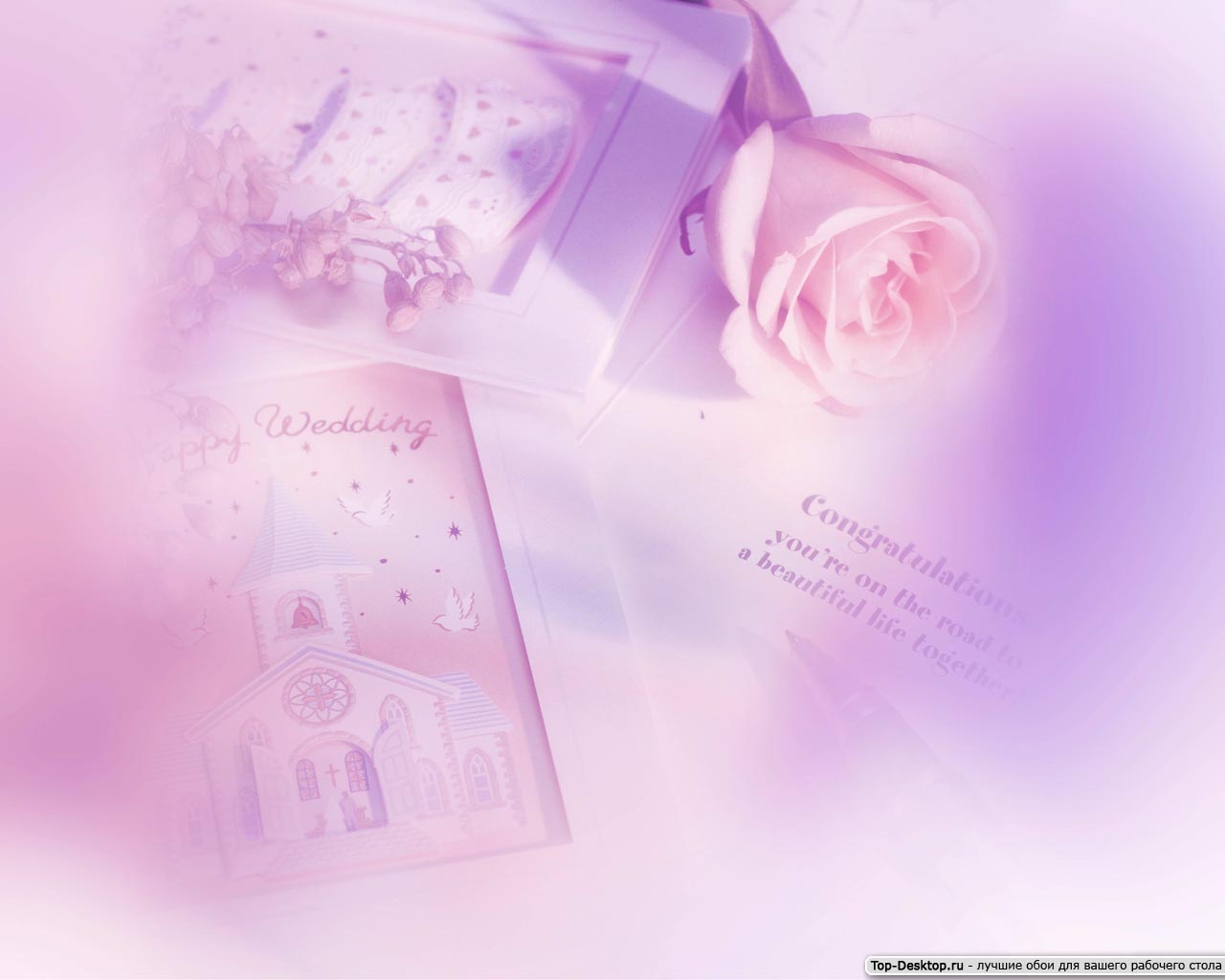 В конструировании развивается координация кисти, логическое мышление и пространственное воображение
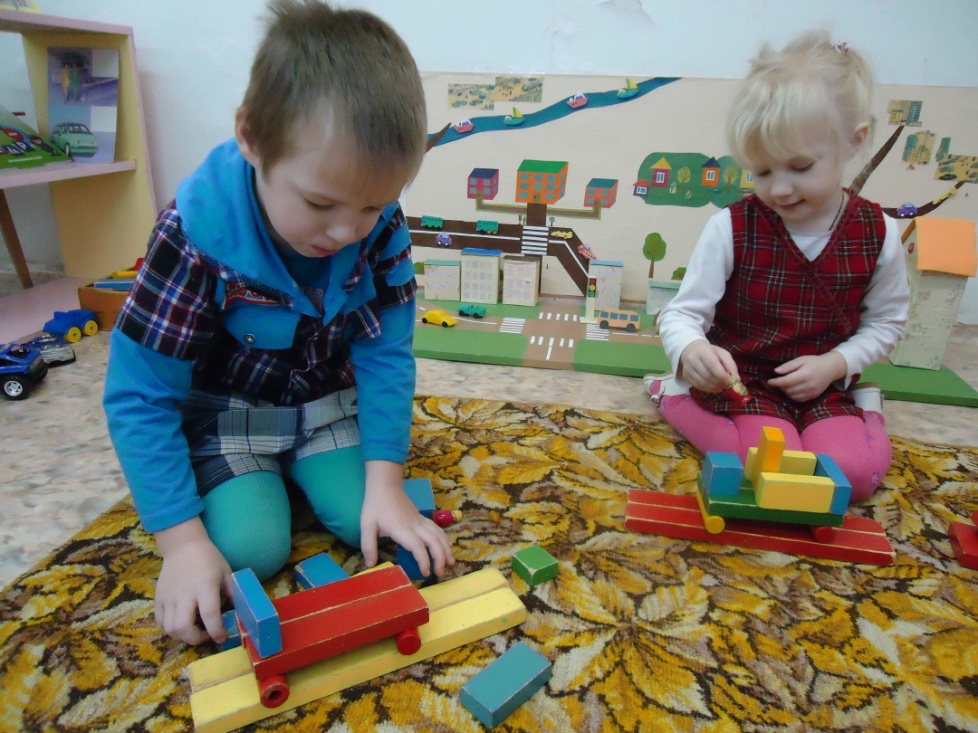 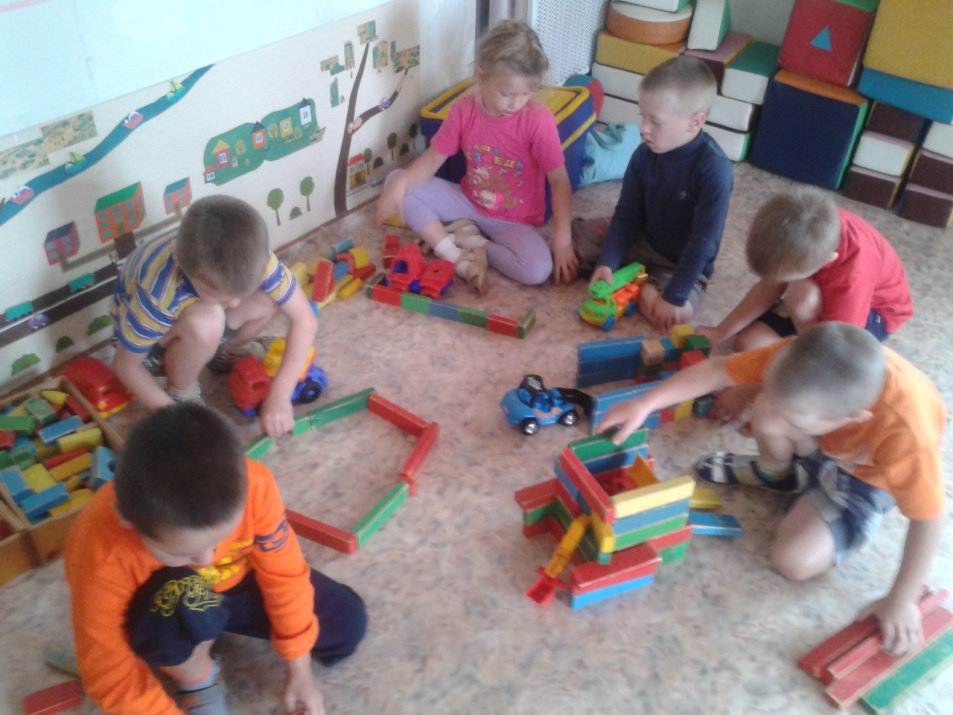 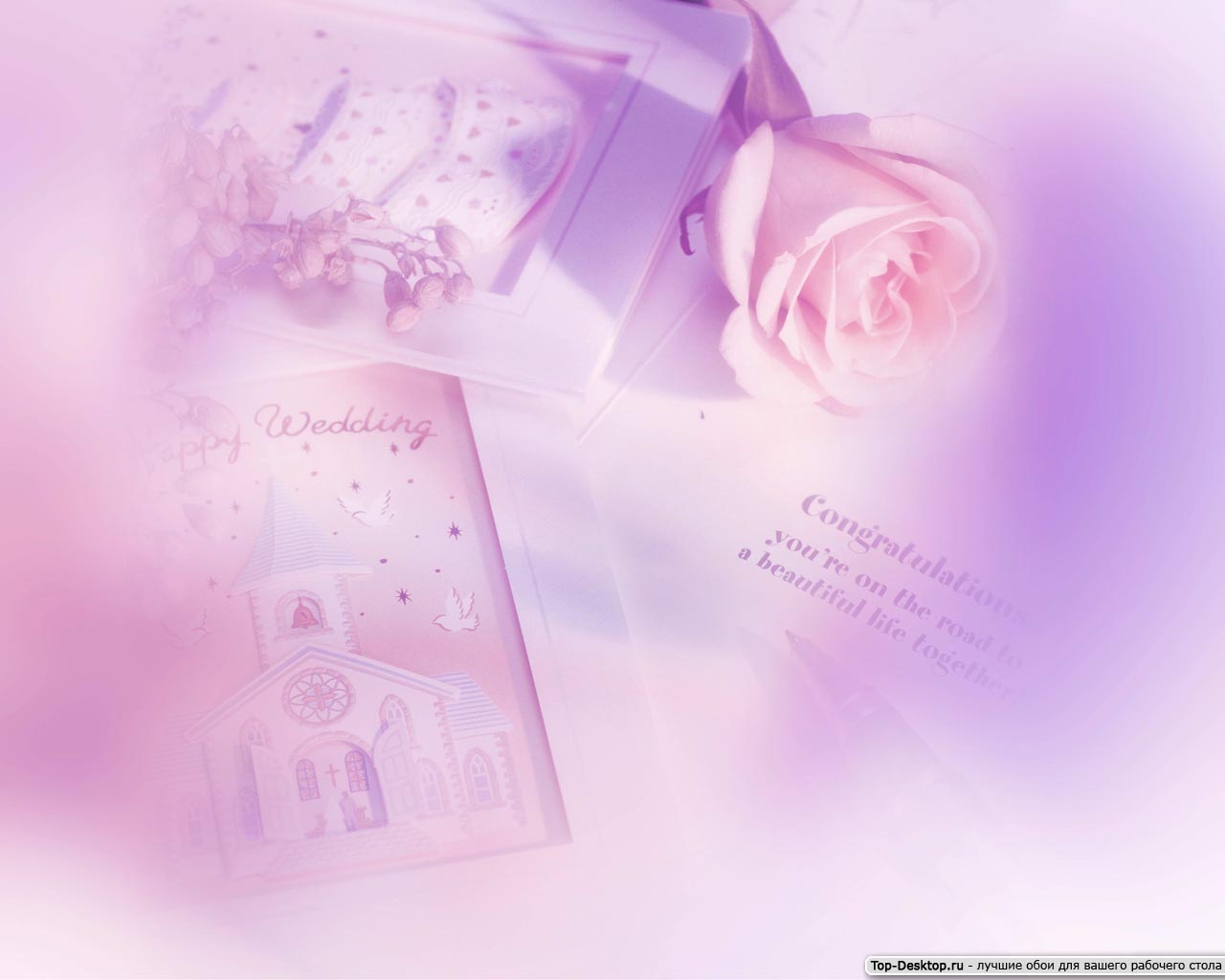 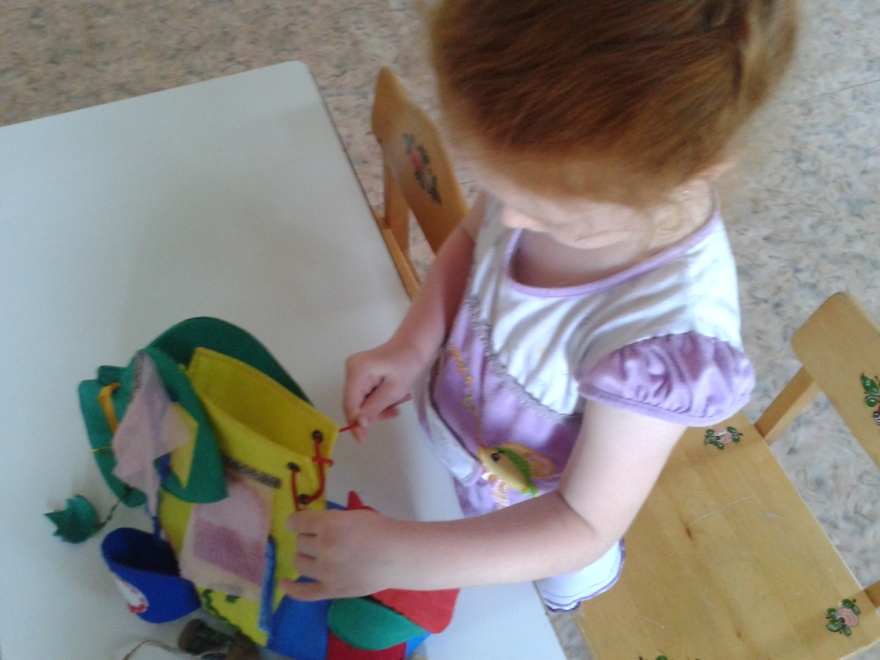 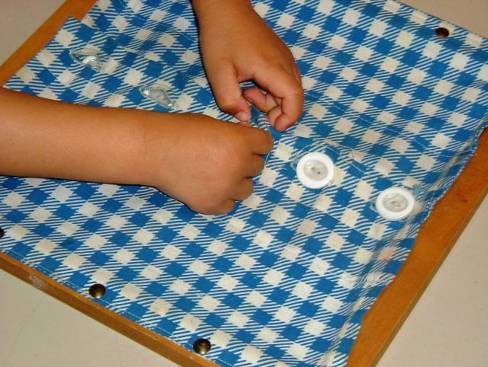 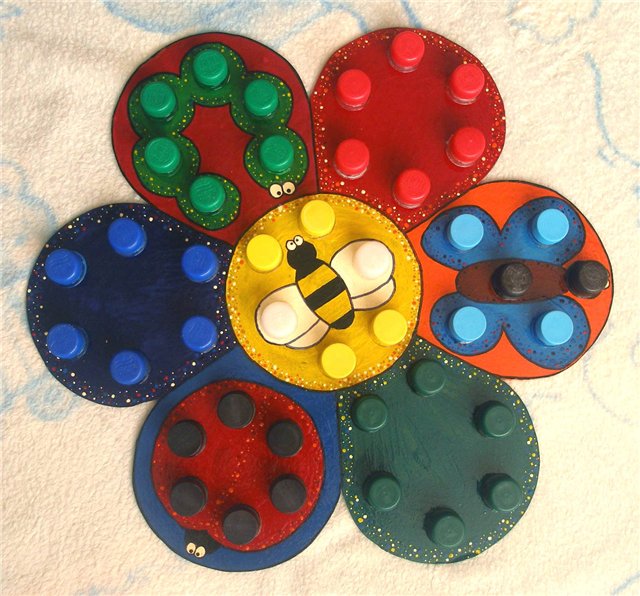 Застёгивание и расстёгивание пуговиц, кнопок, крючков; завязывание и развязывание лент, шнурков, узелков на верёвке - это хорошая тренировка для пальчиков, совершенствуется ловкость и развивается мелкая моторика рук
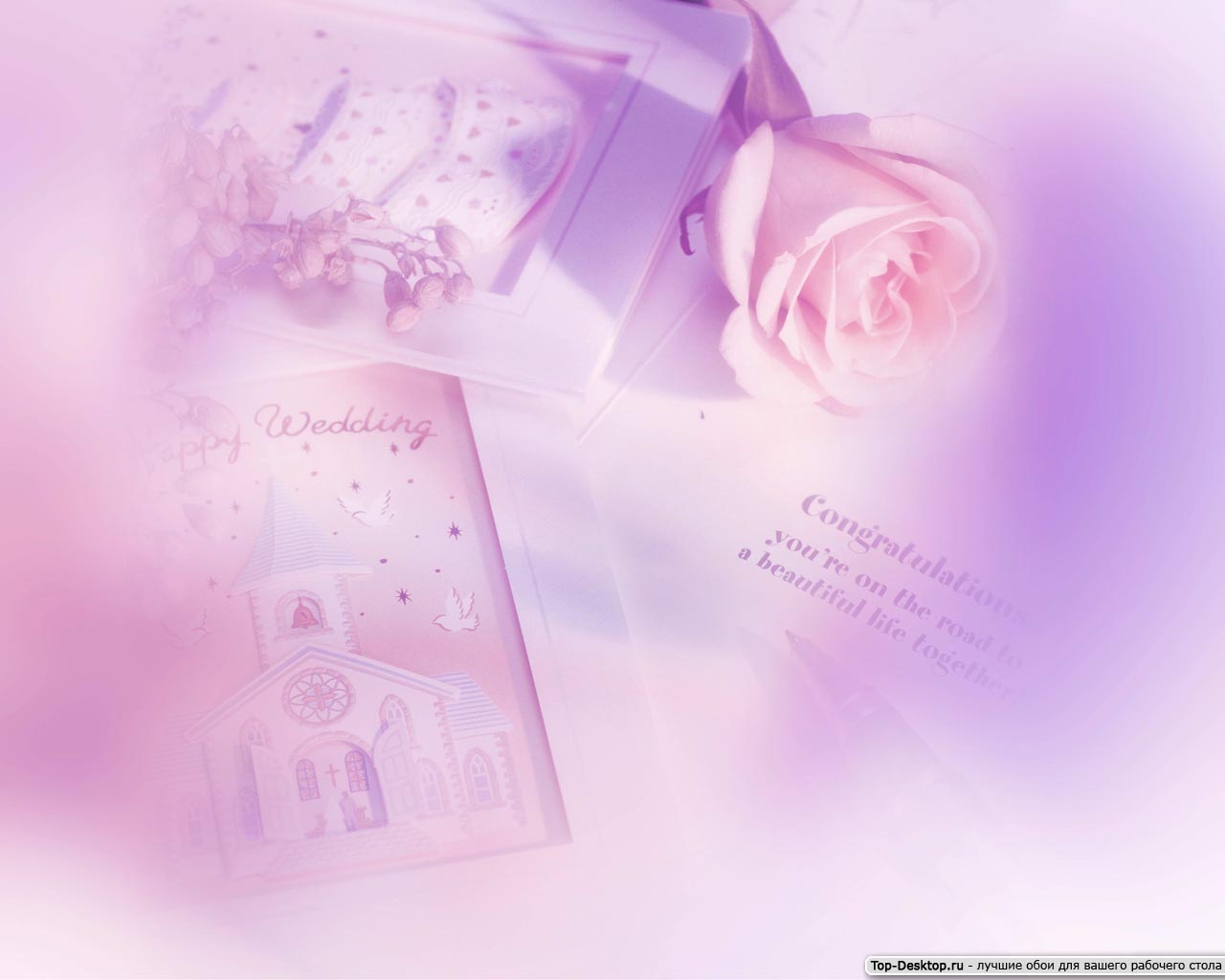 Хорошо формирует мелкую моторику рук нанизывание на леску пуговиц, бусинок, макарон, сушек, бисера и выкладывание фигур,  создание картин с помощью этих материалов. Делайте вместе с детьми бусы из рябины, орешков, семян тыквы и огурцов, мелких плодов, скрепок
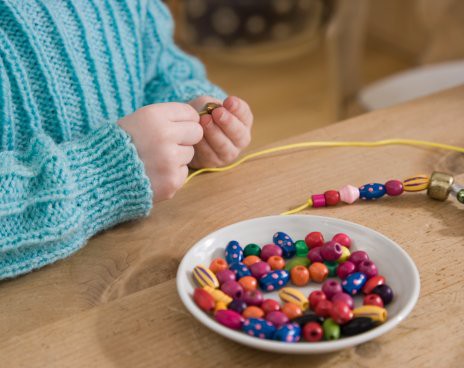 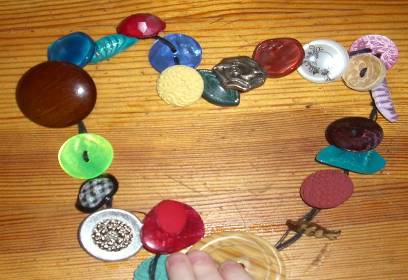 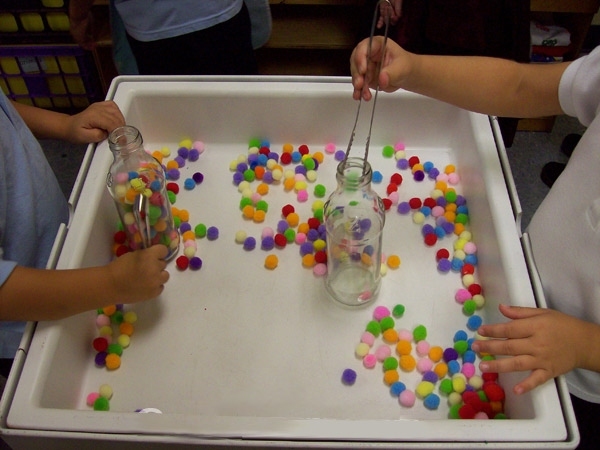 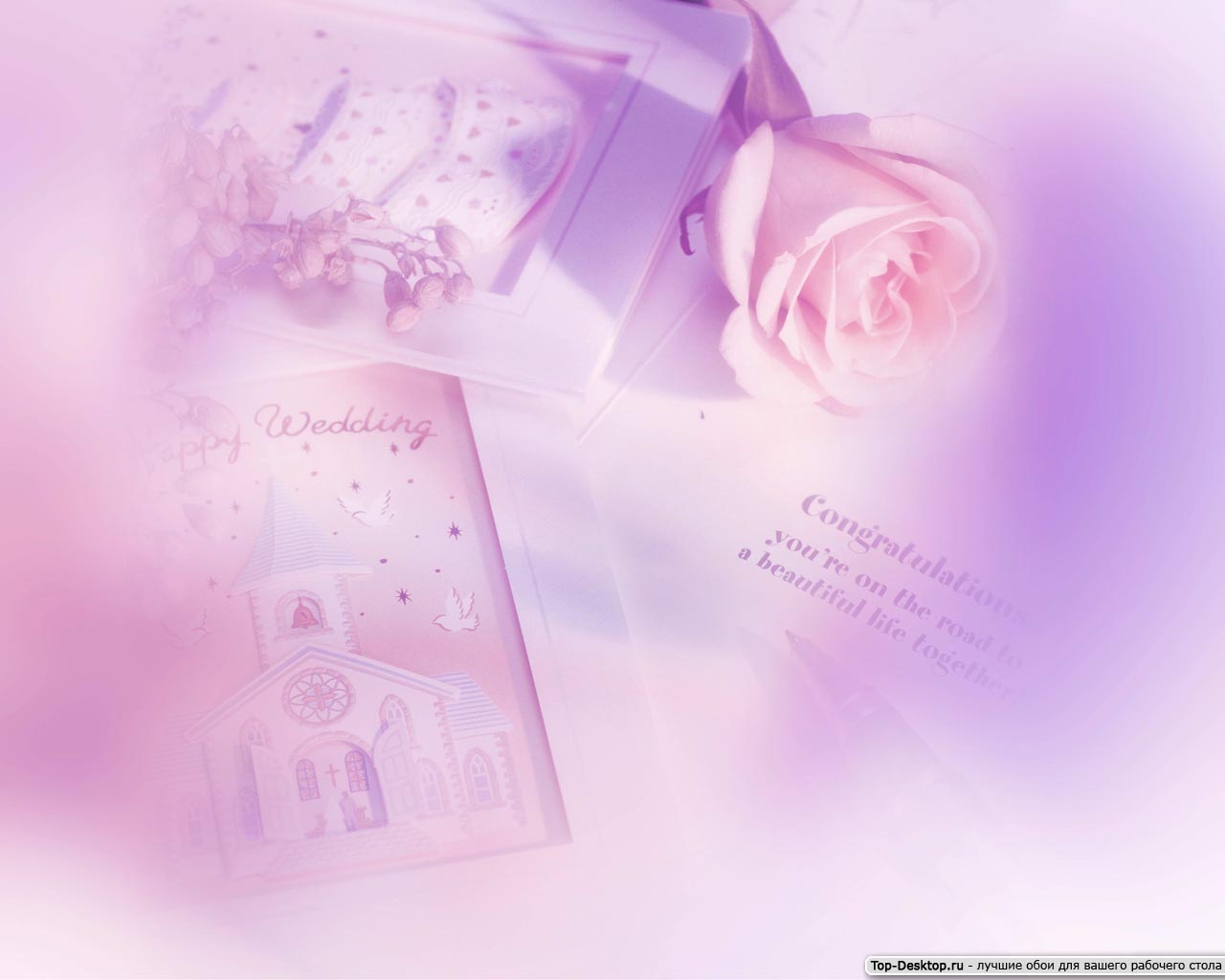 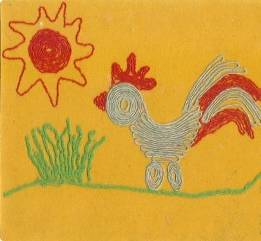 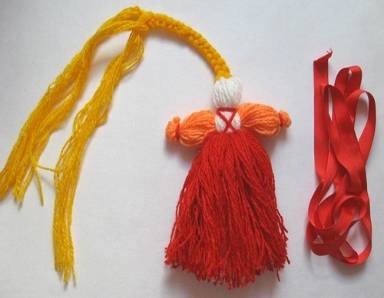 Плетение косичек из ниток, венков из цветов способствует укреплению здоровья ребенка. Его иммунитет также находится на кончиках пальцев